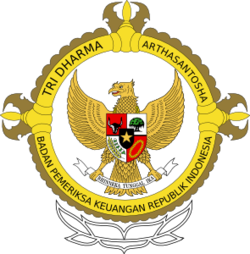 Data Analytics Guideline
28th Meeting 
of the INTOSAI Working Group on IT Audit
(Nadi, Fiji) 2 - 3 April 2019
[Speaker Notes: © Copyright PresentationGo.com – The free PowerPoint library]
Agenda
Project Overview
Milestone List
Guideline Contents
2
Project Overview
Name of Project : Data Analytics (Area: IT Audit Techniques)
Leader : SAI Indonesia
Member SAIs are: Bangladesh, Brazil, Ecuador, Georgia, India, Iran, Iraq, Japan, Malaysia, Pakistan, South Africa, and USA
Time Frame: 2016 - 2019
3
Milestone List
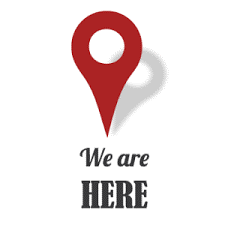 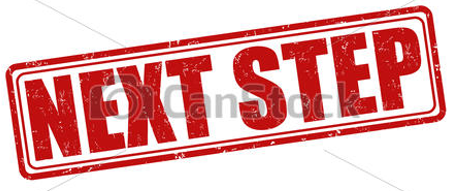 4
Guideline Contents
Introduction
Initial Stage of Data Analytics Process
Data Readiness
Analytics Creation
Business Intelligence
Analytics Deployment
Data Analytics in Audit
Data Analytics Project Management
5
[Speaker Notes: © Copyright PresentationGo.com – The free PowerPoint library]
1. Introduction
6
2. Initial Stage of Data Analytics Process
7
3. Data Readiness
8
Data Source Identification
9
Data Acquisition (1)
Type of Data
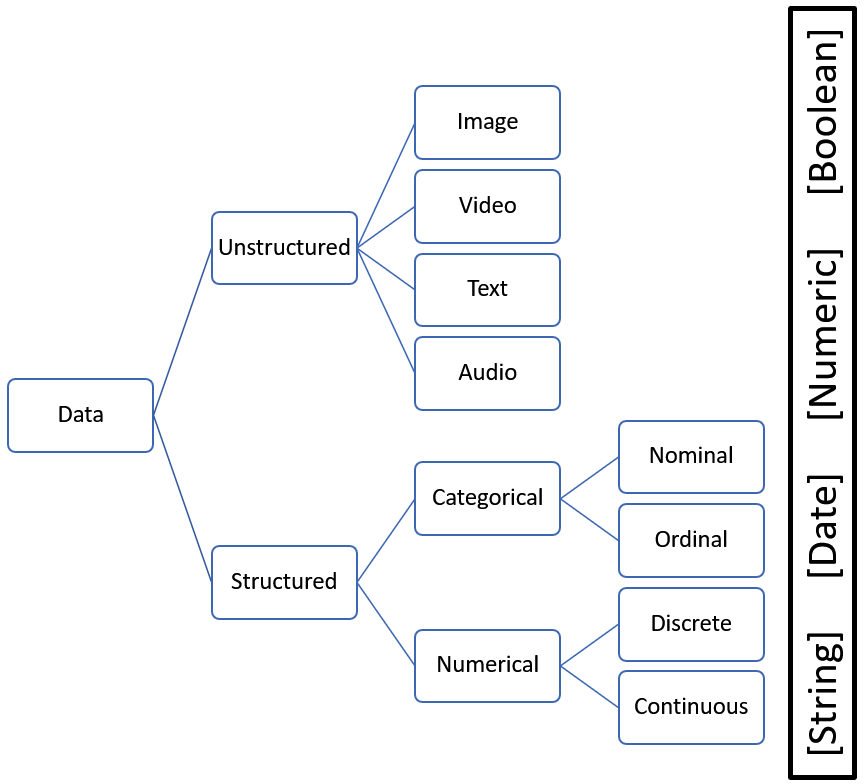 10
Data Acquisition (2)
Access Method
11
Data Acquisition (3)
Data Extraction
12
Data Cleansing
13
Data Management
Auditors should take time to manually look through the data for the last time before running the analytic algorithm
Auditors should make sure that they work with auditable data. Typical techniques to make sure the data are ready for further analysis:
Control Total
Checking the columns for skewness
Checking the columns that are susceptible to corruption
14
4. Analytics Creation
15
Model Creation
16
Model Training
Model Training is the process that involves several processes such as 
Splitting the data into two part, i.e., for training and for testing, 
Selecting algorithm, and 
Tuning the statistical feature
17
Model Evaluation
18
5. Business Intelligence
19
6. Analytics Deployment
After analytics appears to be performing satisfactorily, it can be deployed into production for other applications to be consumed (online websites, spreadsheets, dashboards, line-of-business applications, and back-end applications)
20
7. Data Analytics in Audit (1)
AICPA has defined DA in audit as "the science and art of discovering and analyzing patterns, identifying anomalies, and extracting other useful information in data underlying or related to the subject matter of an audit through analysis, modeling, and visualization for the purpose of planning or performing the audit”
DA can contribute to every phase of the audit
Auditor should consider DA that meet with the audit objective
21
7. Data Analytics in Audit (2)
DAs might be viewed as an evolutionary form of CAATS that have, for example, enabled the auditor to make more effective use of data visualization techniques and help achieve a broader range of audit objectives
In using DA, auditor must pay attention to the relevance and reliability of the data
When DA involve 100 percent of items in sizeable populations, the auditor may initially identify a large number of items requiring some form of auditor consideration to ensure that risk is sufficiently low
Auditor requires to document the identifying characteristics of the specific items or matter tested
22
8. Data Analytics Project Management
23
Any Inputs Would Be AppreciatedandThank You
24